Linear-Time Selection
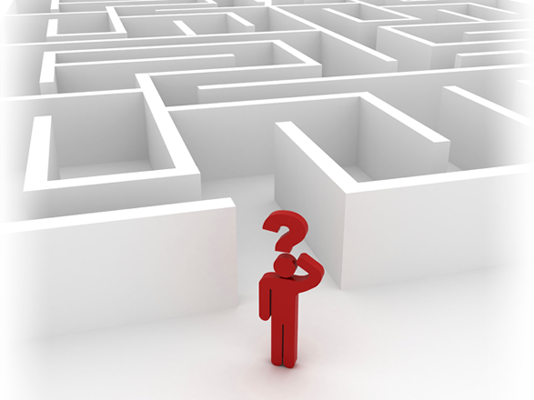 Design and Analysis of Algorithms I
A Sorting Lower Bound
Proof Idea
Proof Idea (con’d)